MULTI-PURPOSE BUSINESS TEMPLATE
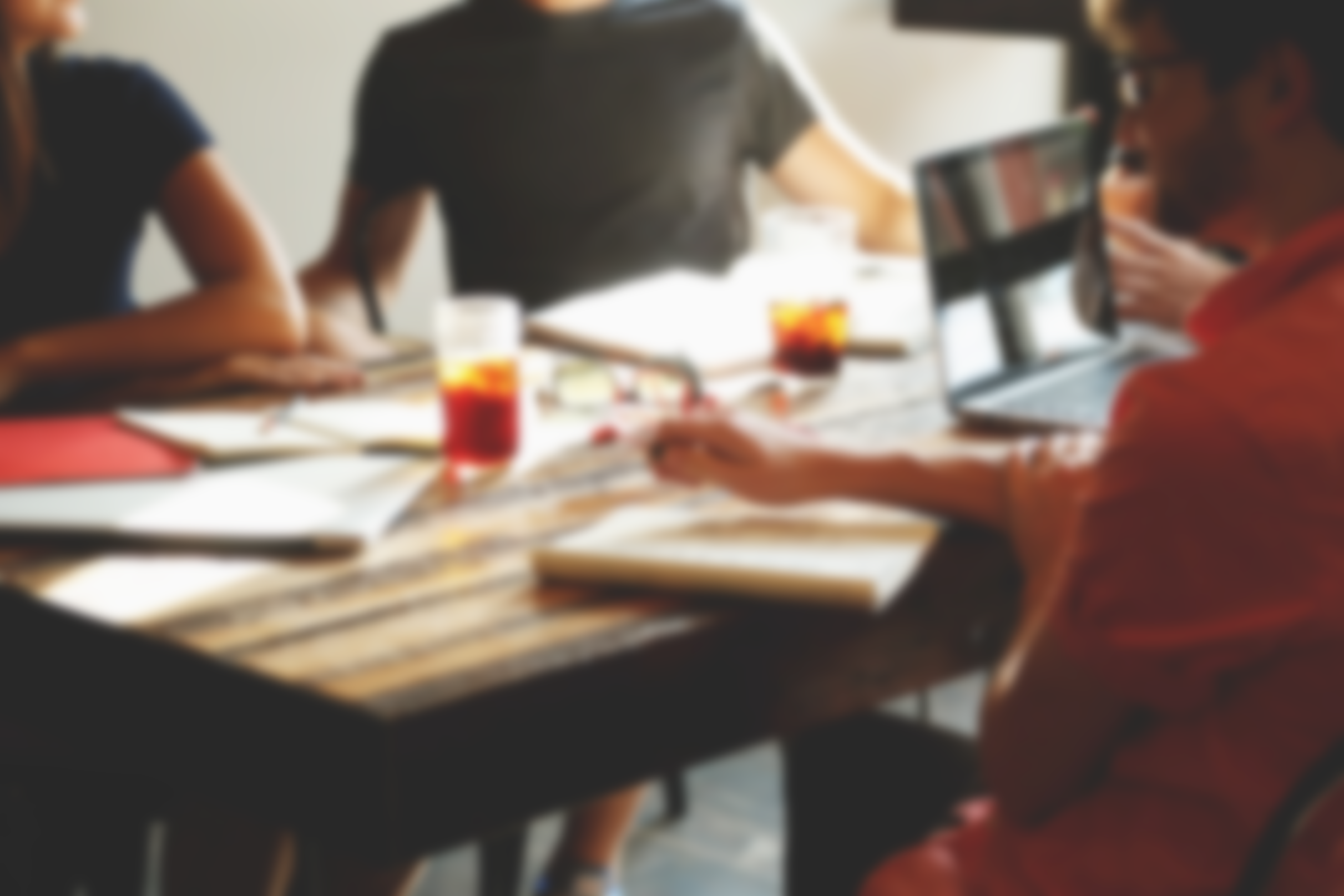 1
CLICK HERE TO ADD YOUR TEXT HERE
CONTENTS
2
CLICK HERE TO ADD YOUR TEXT HERE
3
CLICK HERE TO ADD YOUR TEXT HERE
4
CLICK HERE TO ADD YOUR TEXT HERE
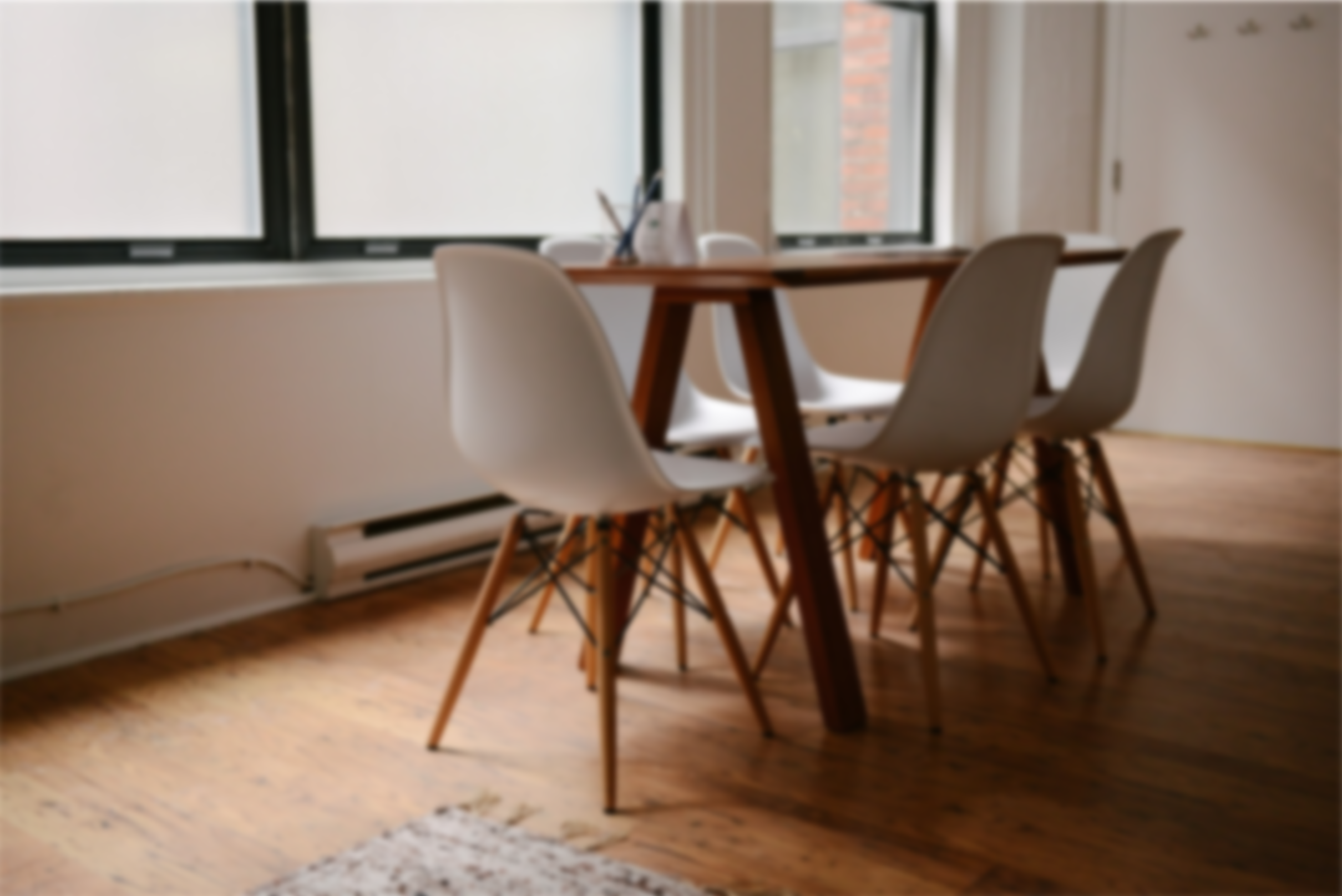 1
CLICK HERE TO ADD YOUR TEXT HERE
1
Click to add a title
Add your sings
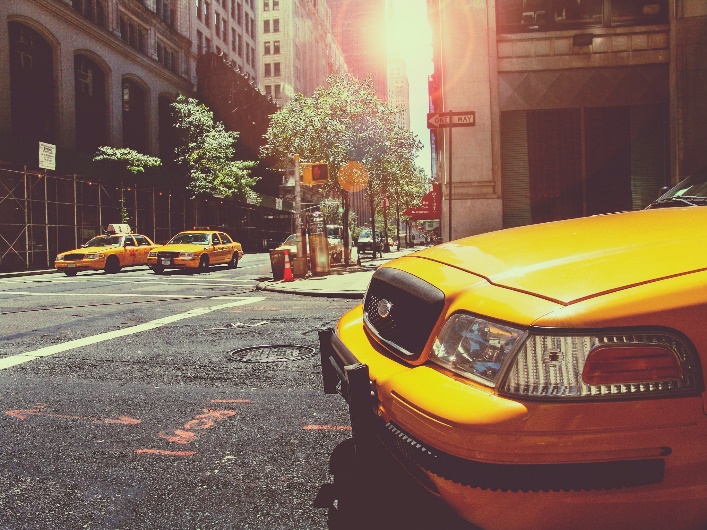 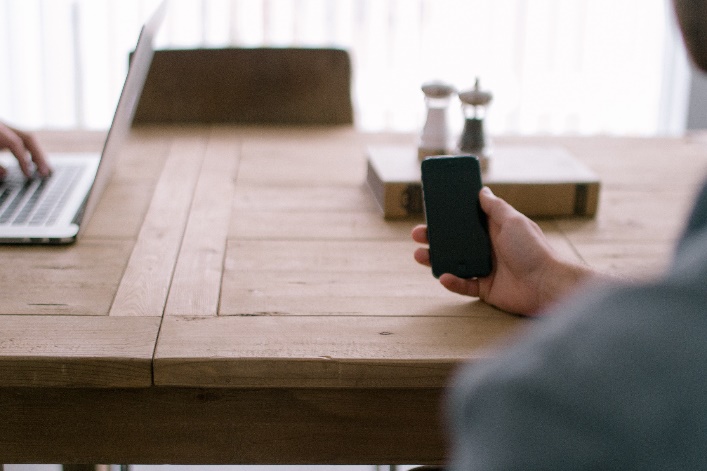 Click to add a title
Get a modern PowerPoint Presentation that is beautifully designed. I hope and I believe t this template will you Time.
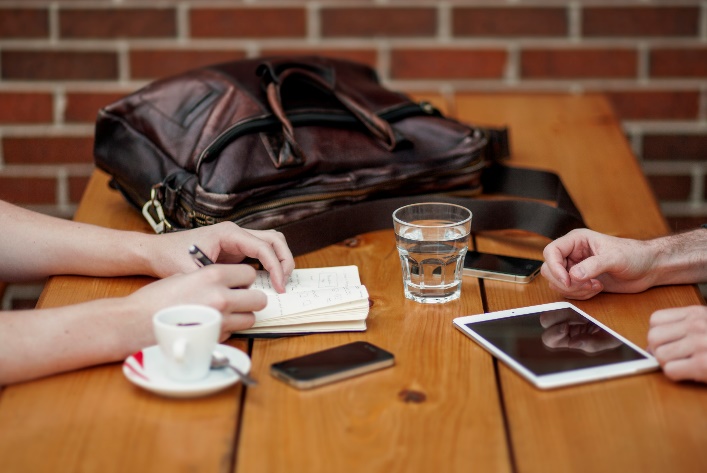 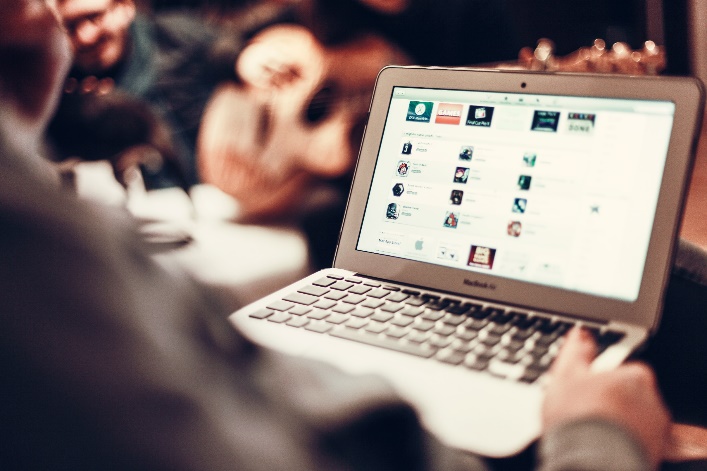 1
Click to add a title
Add your sings
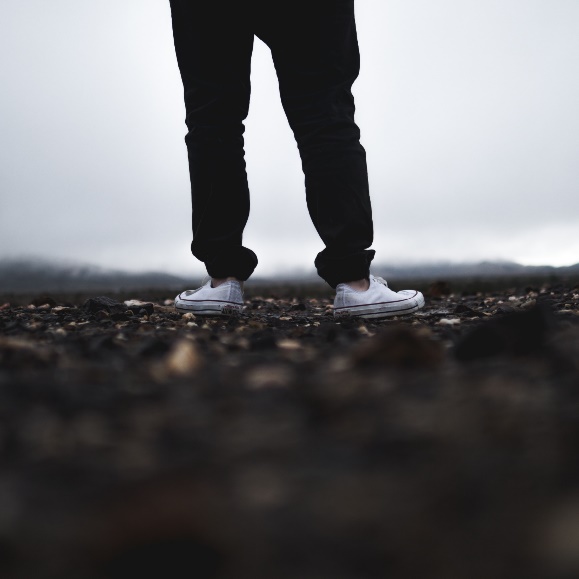 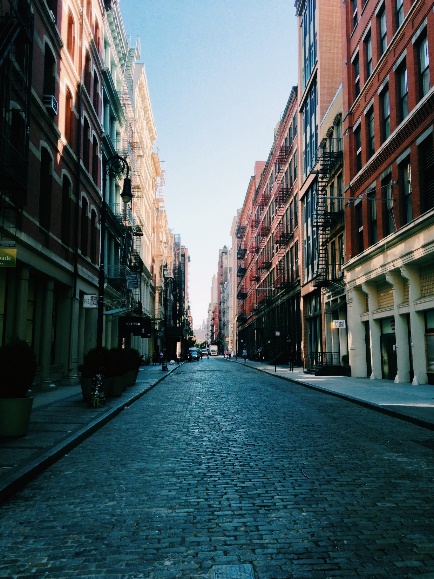 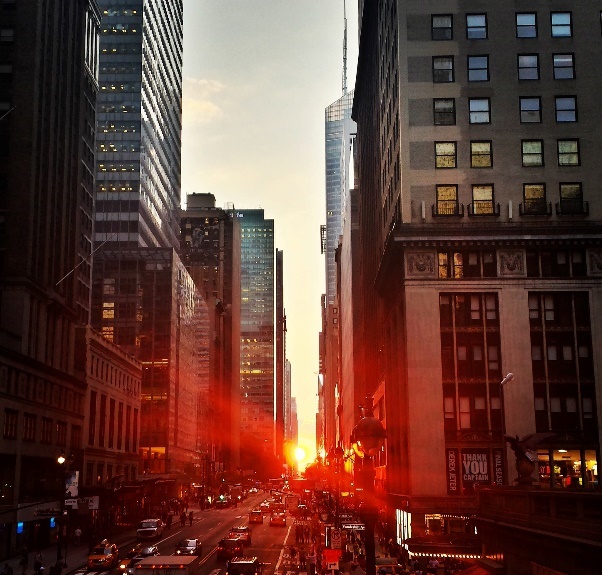 Click to add a title
Get a modern PowerPoint Presentation that is beautifully designed. I hope and I believe t this template will you Time.
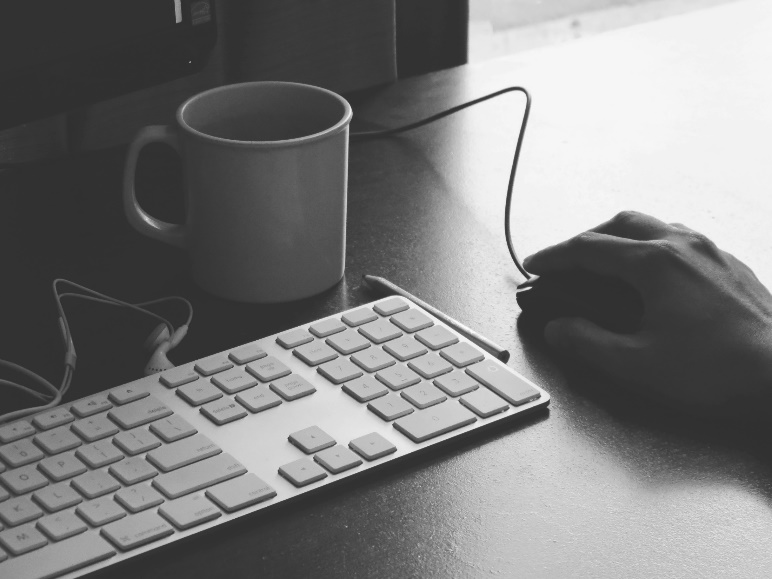 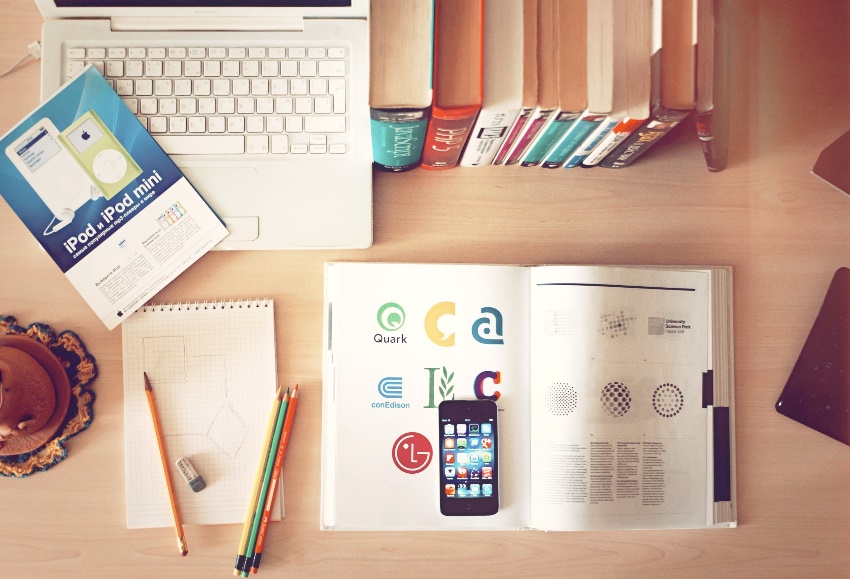 Click to add a title
Get a modern PowerPoint Presentation that is beautifully designed. I hope and I believe t this template will you Time.
1
Click to add a title
Add your sings
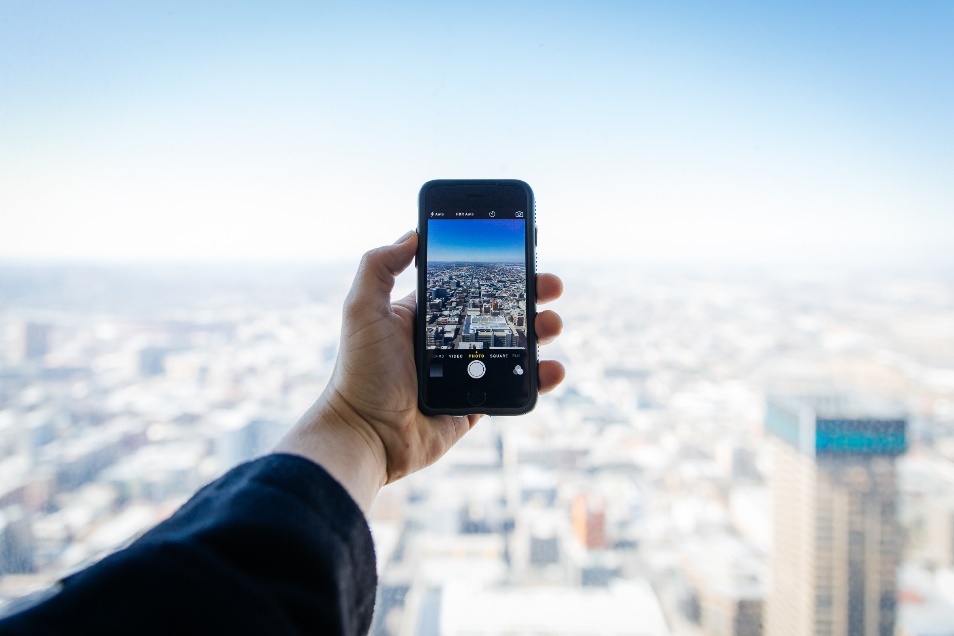 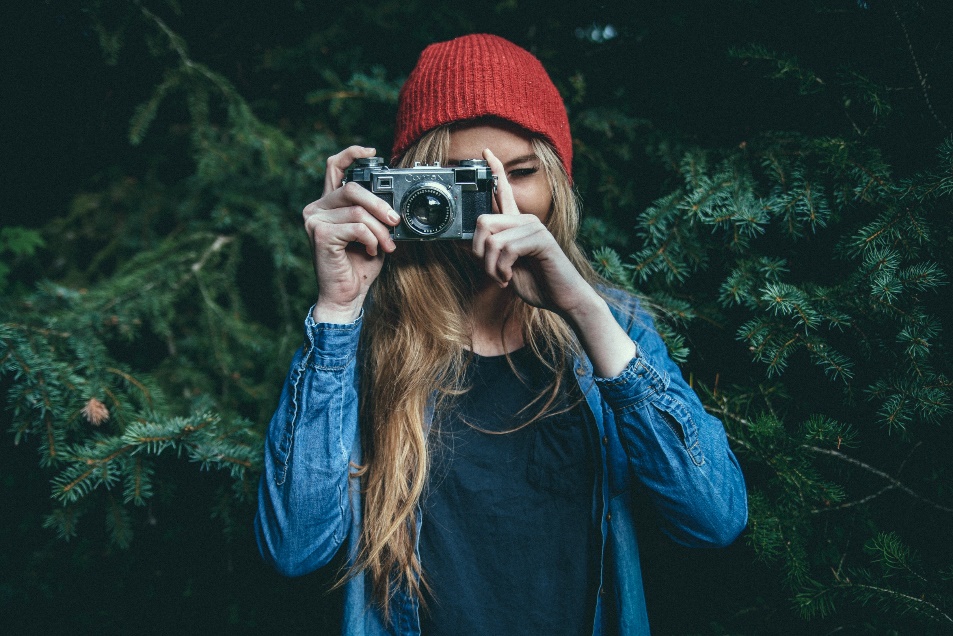 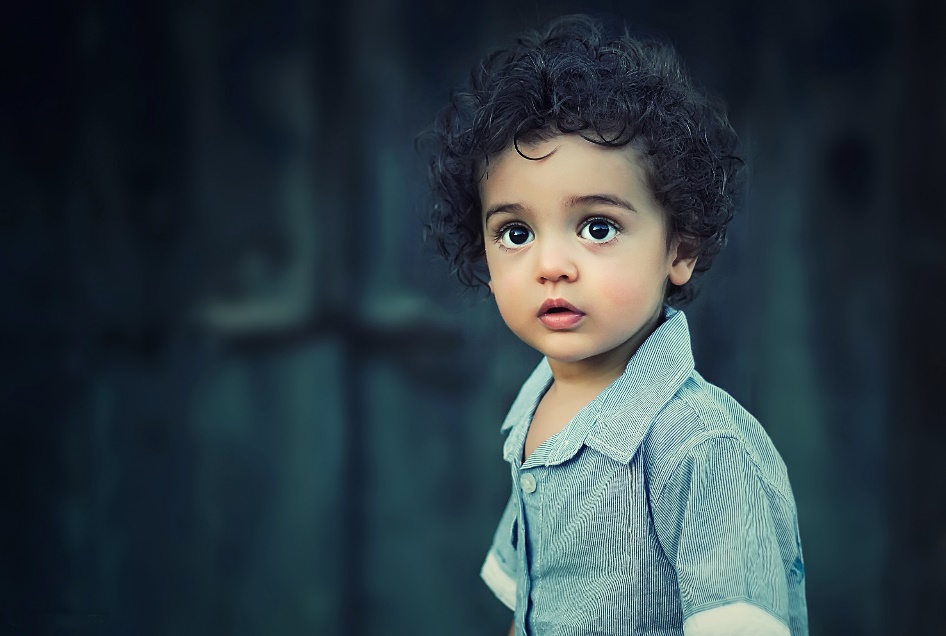 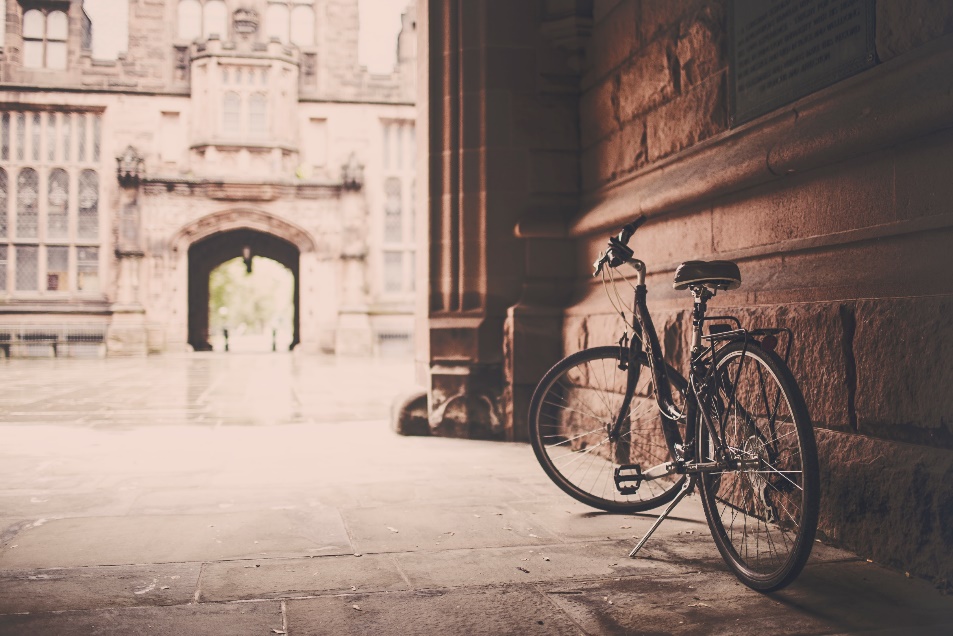 Click to add a title
Click to add a title
Click to add a title
Click to add a title
Get a modern PowerPoint Presentation that is beautifully designed. I hope and I believe t this template will you Time.
Get a modern PowerPoint Presentation that is beautifully designed. I hope and I believe t this template will you Time.
Get a modern PowerPoint Presentation that is beautifully designed. I hope and I believe t this template will you Time.
Get a modern PowerPoint Presentation that is beautifully designed. I hope and I believe t this template will you Time.
1
Click to add a title
Click to add
Add your sings
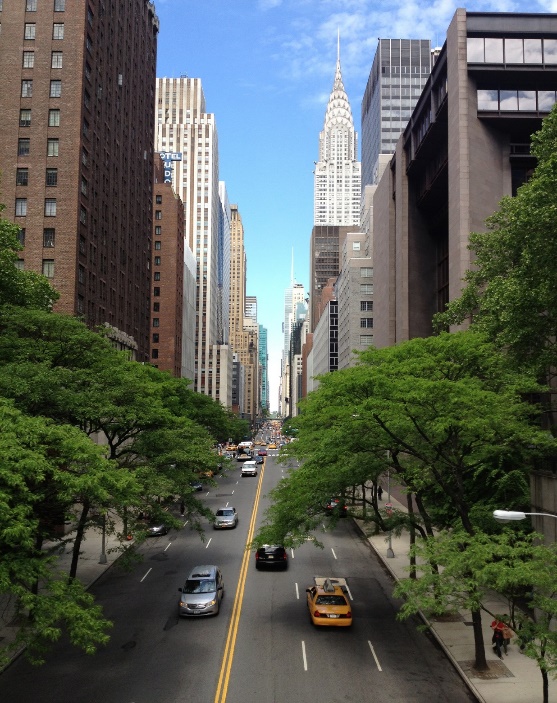 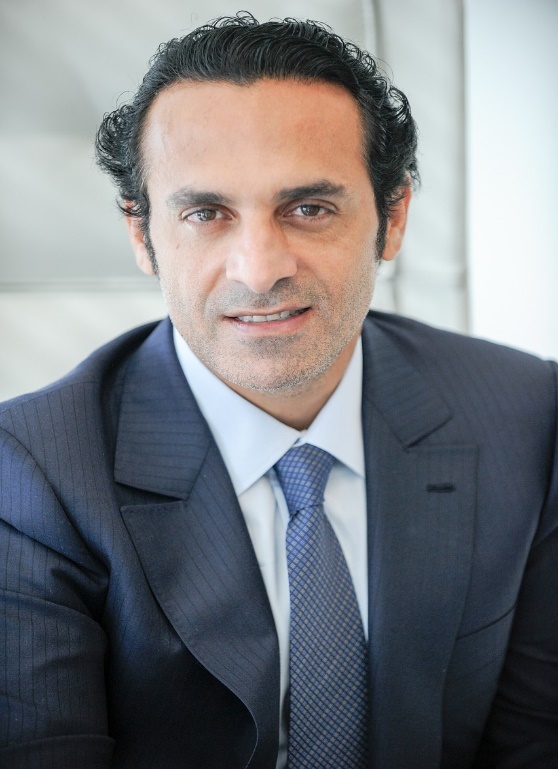 Click to add a title
Click to add a title
Click to add a title
Click to add a title
Get a modern PowerPoint Presentation that is beautifully designed. I hope and I believe t this template will you Time.
Get a modern PowerPoint Presentation that is beautifully designed. I hope and I believe t this template will you Time.
Get a modern PowerPoint Presentation that is beautifully designed. I hope and I believe t this template will you Time.
Get a modern PowerPoint Presentation that is beautifully designed. I hope and I believe t this template will you Time.
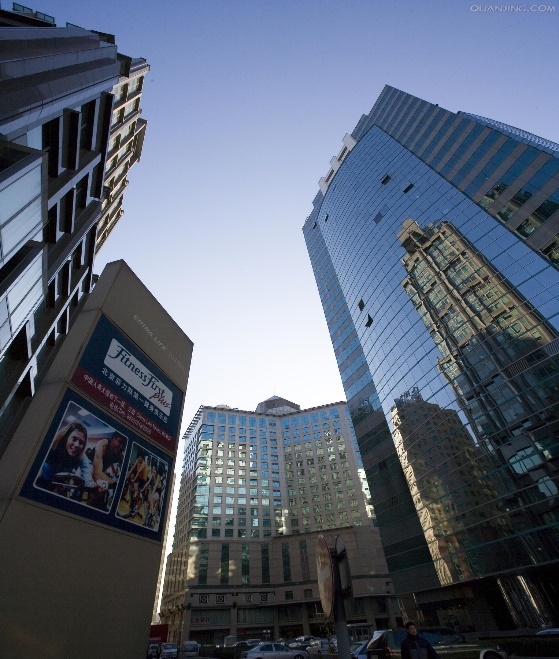 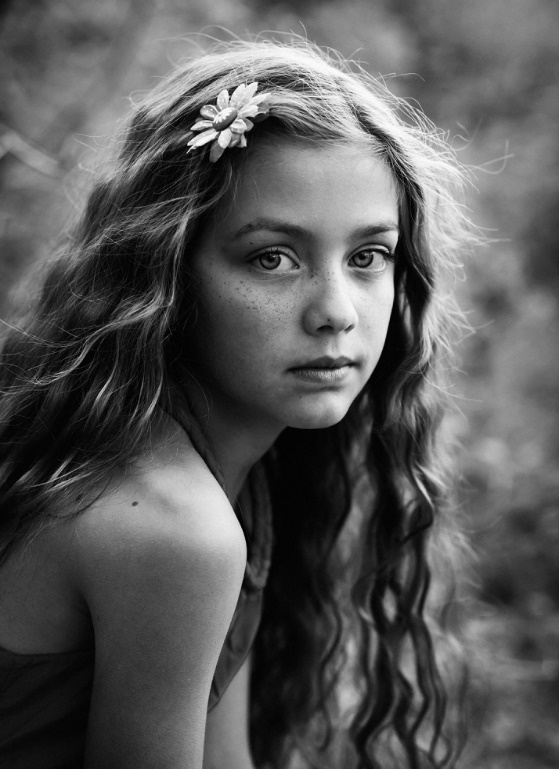 1
Click to add a title
Add your sings
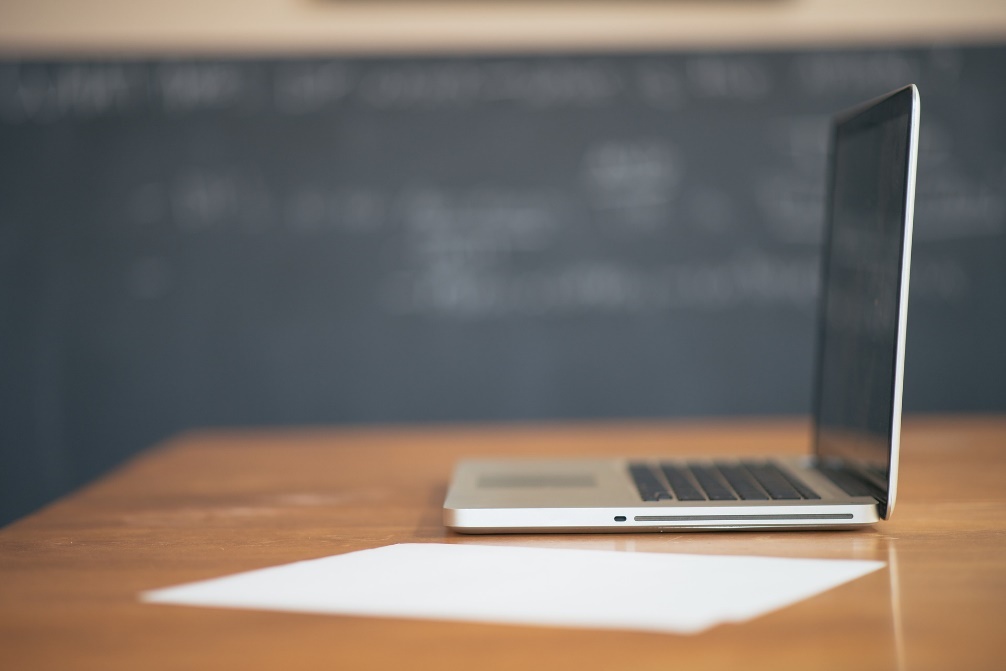 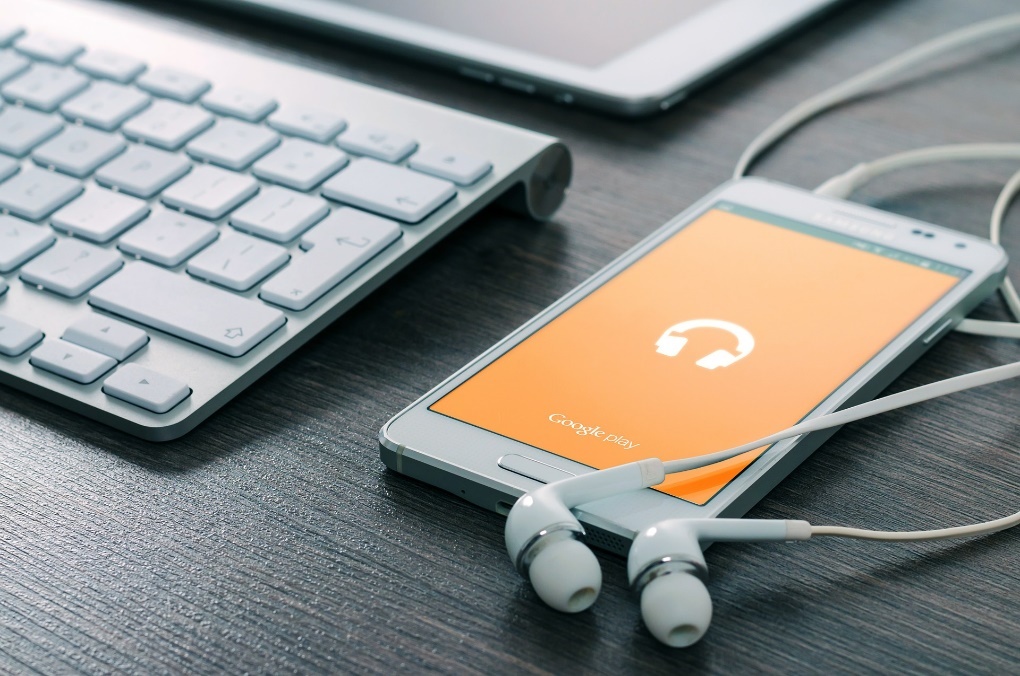 Click to add a title
Click to add a title
Click to add a title
Click to add a title
Get a modern PowerPoint Presentation that is beautifully designed. I hope and I believe t this template will you Time.
Get a modern PowerPoint Presentation that is beautifully designed. I hope and I believe t this template will you Time.
Get a modern PowerPoint Presentation that is beautifully designed. I hope and I believe t this template will you Time.
Get a modern PowerPoint Presentation that is beautifully designed. I hope and I believe t this template will you Time.
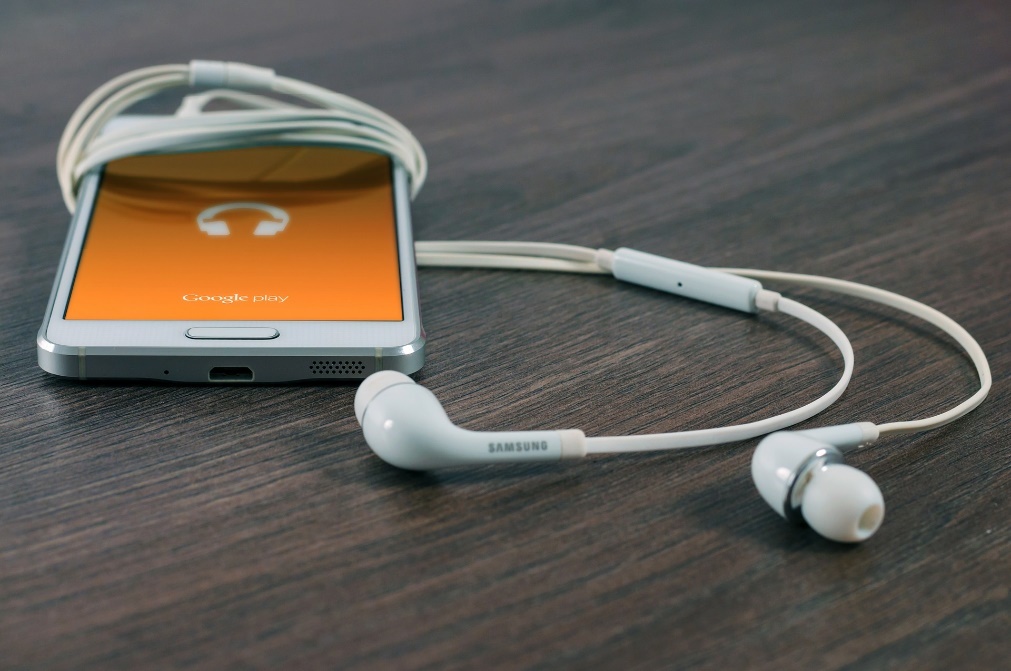 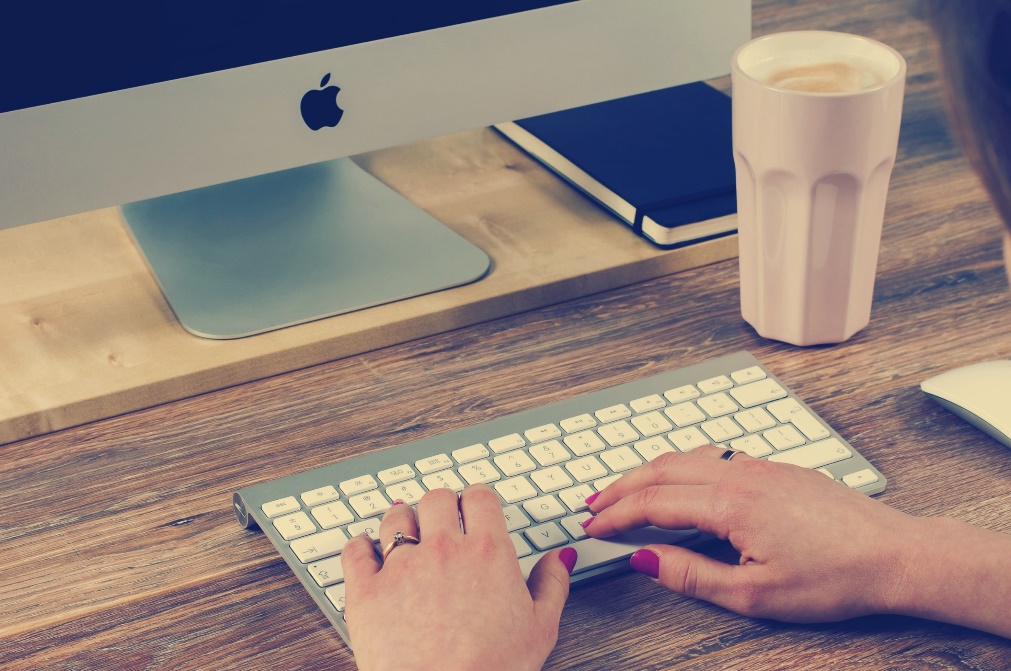 1
Click to add a title
Add your sings
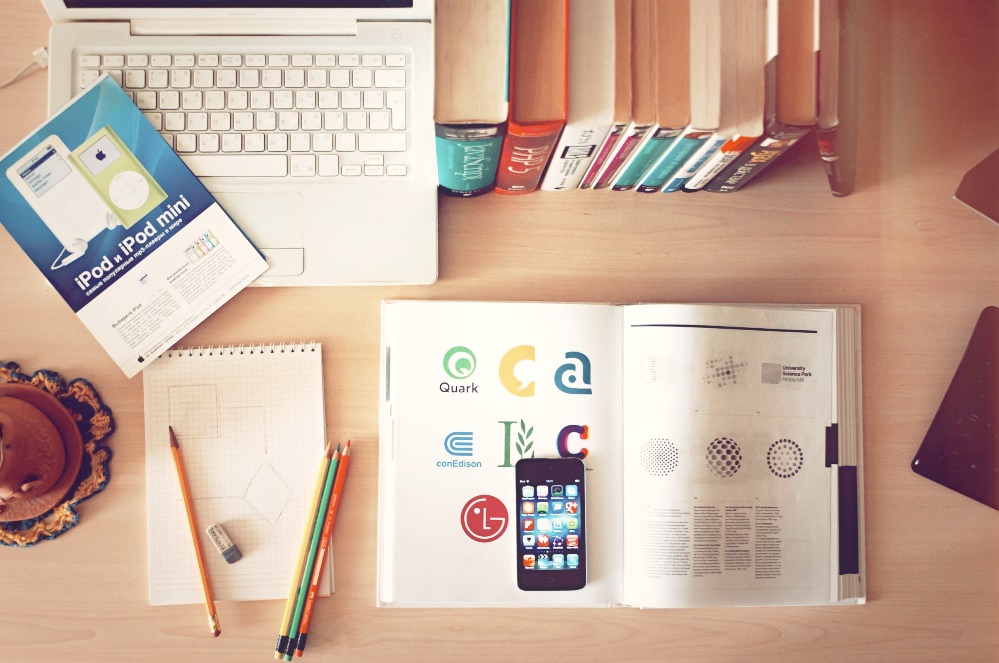 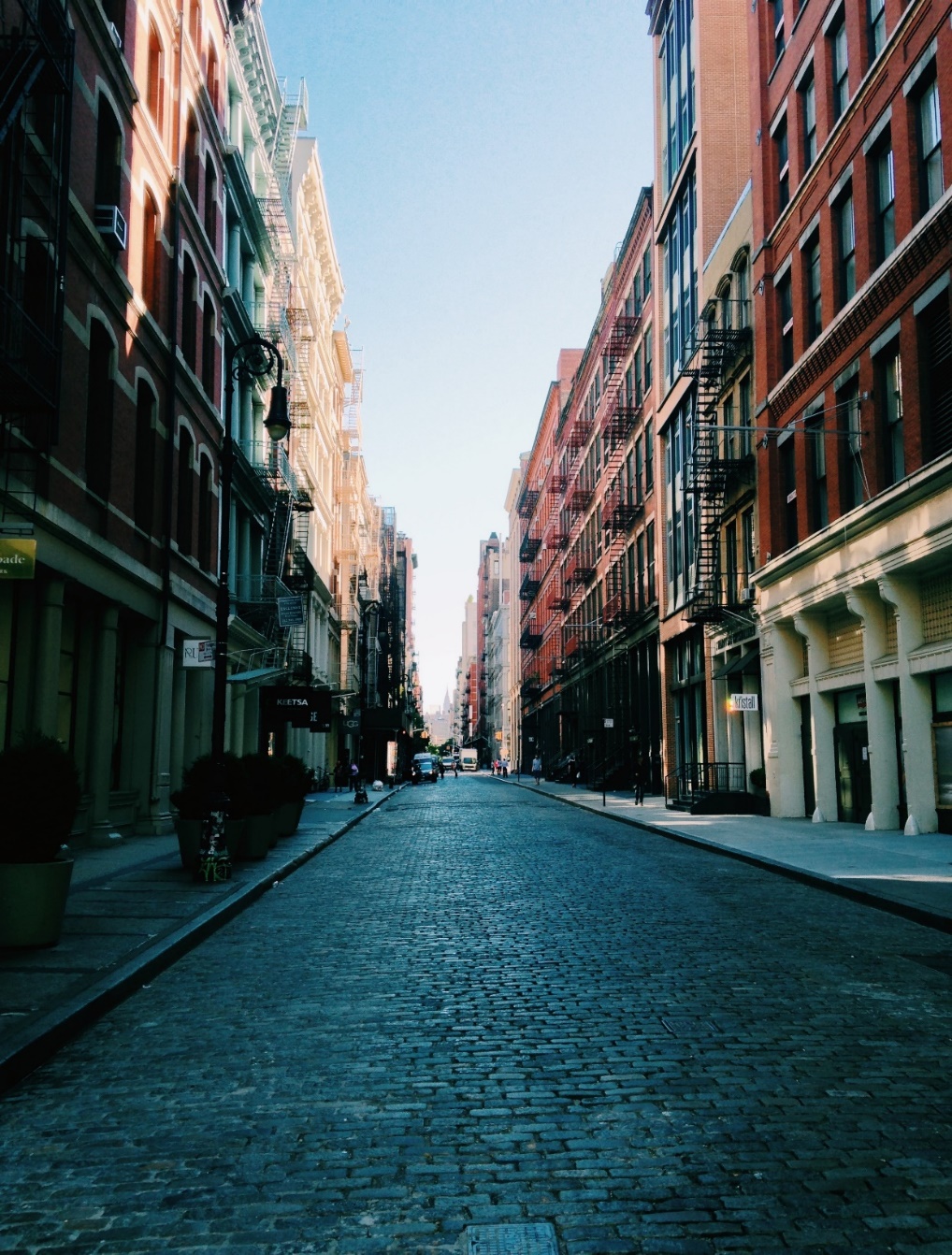 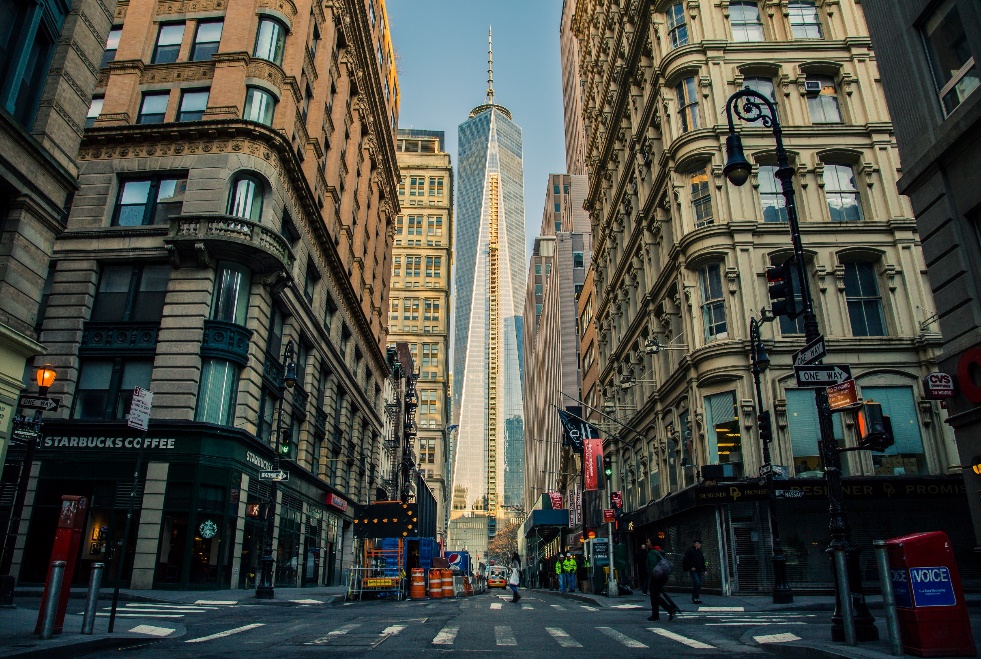 Click to add a title
Click to add a title
Get a modern PowerPoint Presentation that is beautifully designed. I hope and I believe t this template will you Time.
Get a modern PowerPoint Presentation that is beautifully designed. I hope and I believe t this template will you Time.
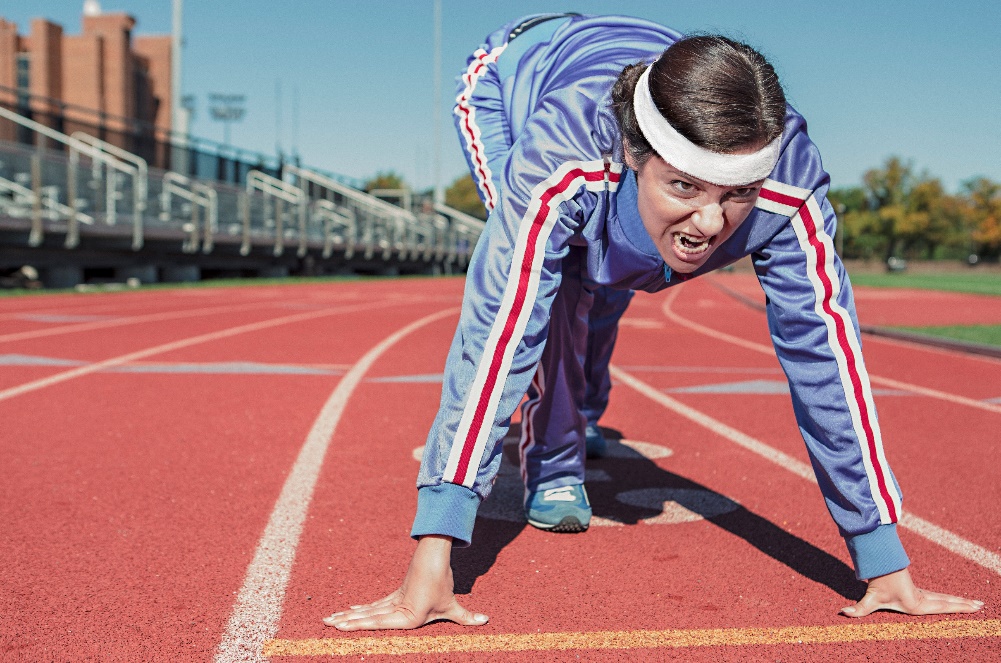 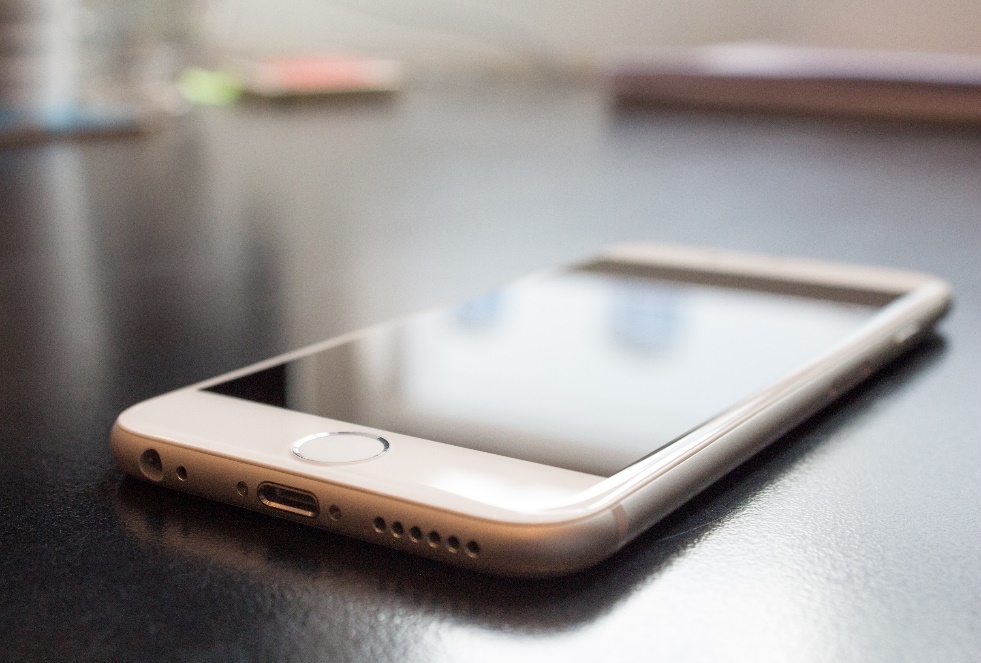 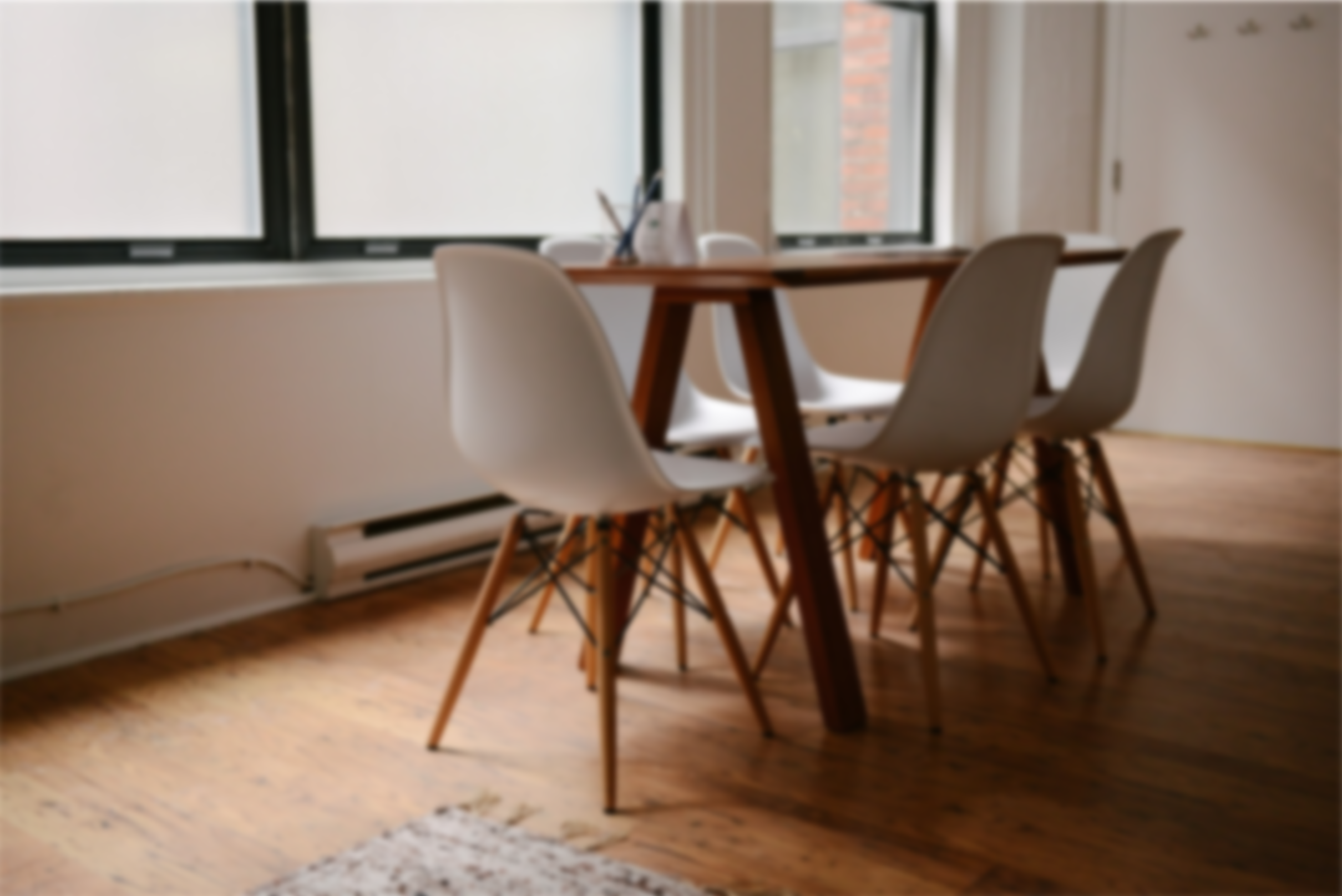 2
CLICK HERE TO ADD YOUR TEXT HERE
2
Click to add a title
Add your sings
Chart title
Get a modern PowerPoint Presentation that is beautifully designed. I hope and I believe t this template will you Time.
2
Click to add a title
Add your sings
Click to add a title
Click to add a title
Get a modern PowerPoint Presentation that is beautifully designed. I hope and I believe t this template will you Time.
Get a modern PowerPoint Presentation that is beautifully designed. I hope and I believe t this template will you Time.
2
Click to add a title
Add your sings
9%
59%
23%
10%
Get a modern PowerPoint Presentation that is beautifully designed. I hope and I believe t this template will you Time.
Get a modern PowerPoint Presentation that is beautifully designed. I hope and I believe t this template will you Time.
Get a modern PowerPoint Presentation that is beautifully designed. I hope and I believe t this template will you Time.
Get a modern PowerPoint Presentation that is beautifully designed. I hope and I believe t this template will you Time.
2
Click to add a title
Add your sings
85%
87%
73%
72%
Click to add a title
Click to add a title
Click to add a title
Click to add a title
Get a modern PowerPoint Presentation that is beautifully designed. I hope and I believe t this template will you Time.
Get a modern PowerPoint Presentation that is beautifully designed. I hope and I believe t this template will you Time.
Get a modern PowerPoint Presentation that is beautifully designed. I hope and I believe t this template will you Time.
Get a modern PowerPoint Presentation that is beautifully designed. I hope and I believe t this template will you Time.
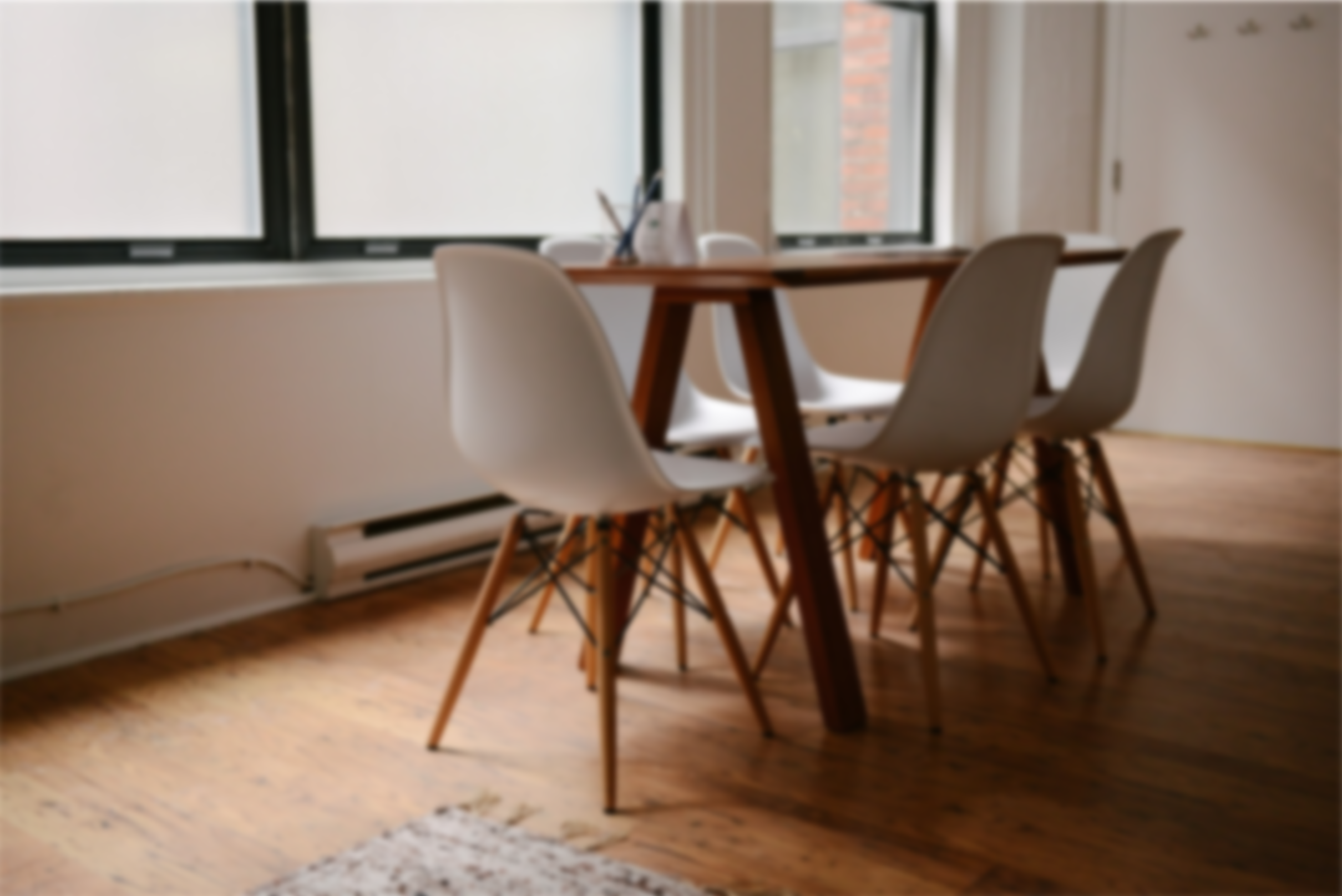 3
CLICK HERE TO ADD YOUR TEXT HERE
3
Click to add a title
Add your sings
Click to add a title
Click to add a title
Click to add a title
Click to add a title
Get a modern PowerPoint Presentation that is beautifully designed. I hope and I believe t this template will you Time.
Get a modern PowerPoint Presentation that is beautifully designed. I hope and I believe t this template will you Time.
Get a modern PowerPoint Presentation that is beautifully designed. I hope and I believe t this template will you Time.
Get a modern PowerPoint Presentation that is beautifully designed. I hope and I believe t this template will you Time.
3
Click to add a title
Add your sings
Click to add a title
Click to add a title
Click to add a title
Click to add a title
Get a modern PowerPoint Presentation that is beautifully designed. I hope and I believe t this template will you Time.
Get a modern PowerPoint Presentation that is beautifully designed. I hope and I believe t this template will you Time.
Get a modern PowerPoint Presentation that is beautifully designed. I hope and I believe t this template will you Time.
Get a modern PowerPoint Presentation that is beautifully designed. I hope and I believe t this template will you Time.
Click to add a title
Get a modern PowerPoint Presentation that is beautifully designed. I hope and I believe t this template will you Time.
3
Click to add a title
Add your sings
Click to add a title
Click to add a title
Click to add a title
Click to add a title
Click to add a title
Click to add a title
Get a modern PowerPoint Presentation that is beautifully designed. I hope and I believe t this template will you Time.
Get a modern PowerPoint Presentation that is beautifully designed. I hope and I believe t this template will you Time.
Get a modern PowerPoint Presentation that is beautifully designed. I hope and I believe t this template will you Time.
Get a modern PowerPoint Presentation that is beautifully designed. I hope and I believe t this template will you Time.
Get a modern PowerPoint Presentation that is beautifully designed. I hope and I believe t this template will you Time.
Get a modern PowerPoint Presentation that is beautifully designed. I hope and I believe t this template will you Time.
3
Click to add a title
Add your sings
Click to add a title
Click to add a title
Click to add a title
Click to add a title
Get a modern PowerPoint Presentation that is beautifully designed. I hope and I believe t this template will you Time.
Get a modern PowerPoint Presentation that is beautifully designed. I hope and I believe t this template will you Time.
Get a modern PowerPoint Presentation that is beautifully designed. I hope and I believe t this template will you Time.
Get a modern PowerPoint Presentation that is beautifully designed. I hope and I believe t this template will you Time.
3
Click to add a title
Add your sings
Click to add a title
Click to add a title
Click to add a title
Click to add a title
Click to add a title
Click to add a title
Get a modern PowerPoint Presentation that is beautifully designed. I hope and I believe t this template will you Time.
Get a modern PowerPoint Presentation that is beautifully designed. I hope and I believe t this template will you Time.
Get a modern PowerPoint Presentation that is beautifully designed. I hope and I believe t this template will you Time.
Get a modern PowerPoint Presentation that is beautifully designed. I hope and I believe t this template will you Time.
Get a modern PowerPoint Presentation that is beautifully designed. I hope and I believe t this template will you Time.
Get a modern PowerPoint Presentation that is beautifully designed. I hope and I believe t this template will you Time.
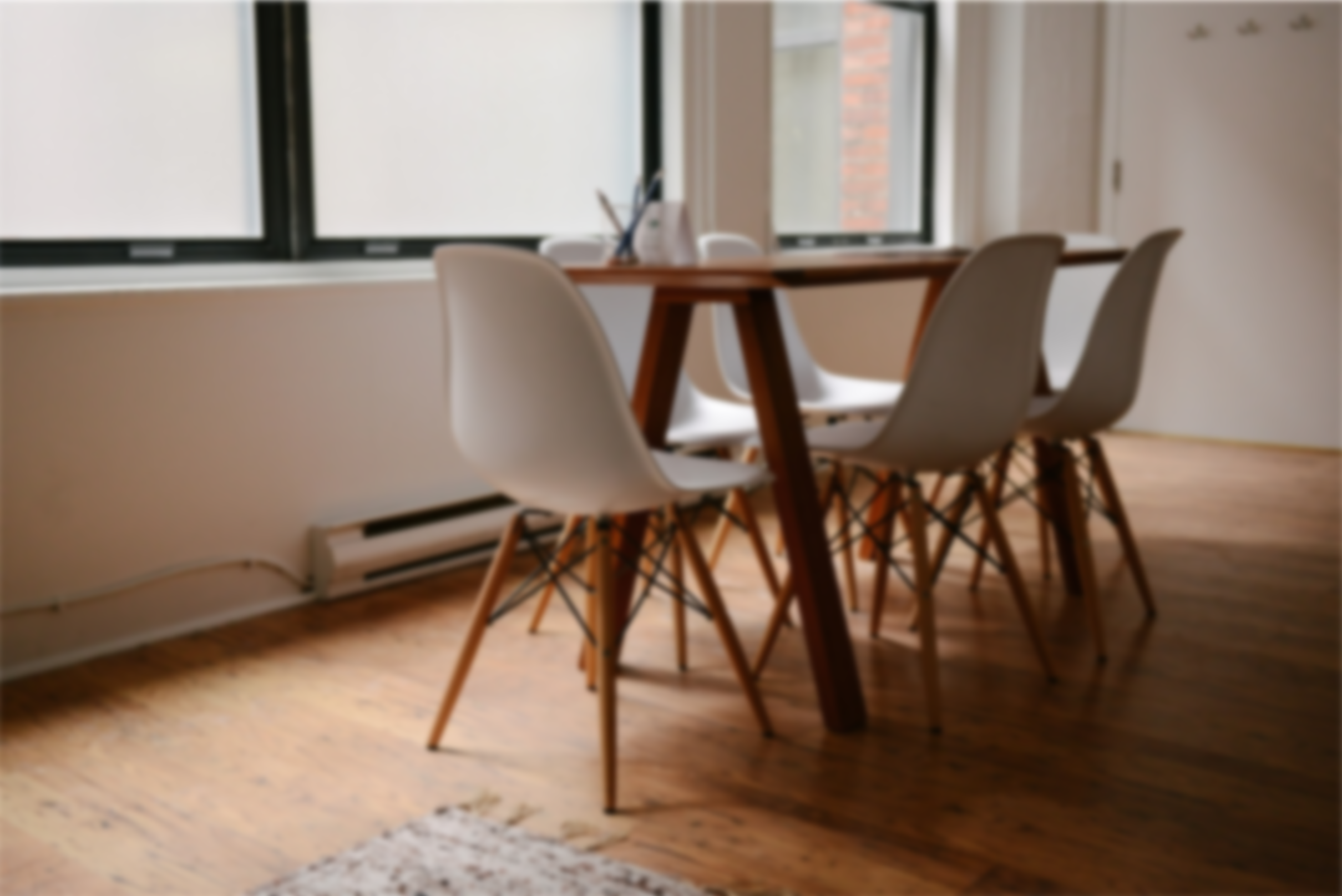 4
CLICK HERE TO ADD YOUR TEXT HERE
4
Click to add a title
Add your sings
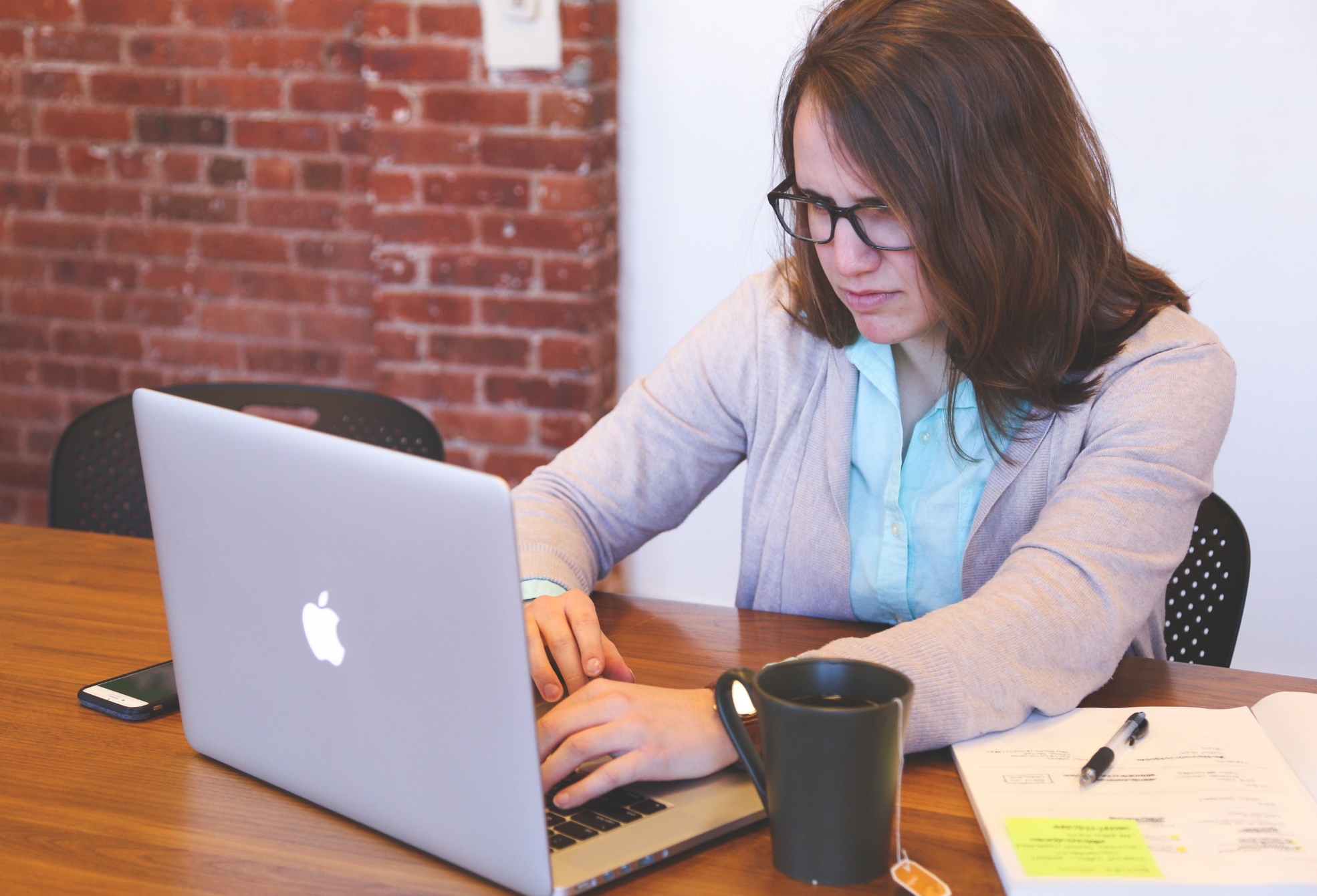 Click to add a title
Click to add a title
Click to add a title
Get a modern PowerPoint Presentation that is beautifully designed. I hope and I believe t this template will you Time.
Get a modern PowerPoint Presentation that is beautifully designed. I hope and I believe t this template will you Time.
Get a modern PowerPoint Presentation that is beautifully designed. I hope and I believe t this template will you Time.
4
Click to add a title
Add your sings
Click to add a title
Get a modern PowerPoint Presentation that is beautifully designed. I hope and I believe t this template will you Time.
Click to add a title
Get a modern PowerPoint Presentation that is beautifully designed. I hope and I believe t this template will you Time.
4
Click to add a title
Add your sings
Click to add a title
Get a modern PowerPoint Presentation that is beautifully designed. I hope and I believe t this template will you Time.
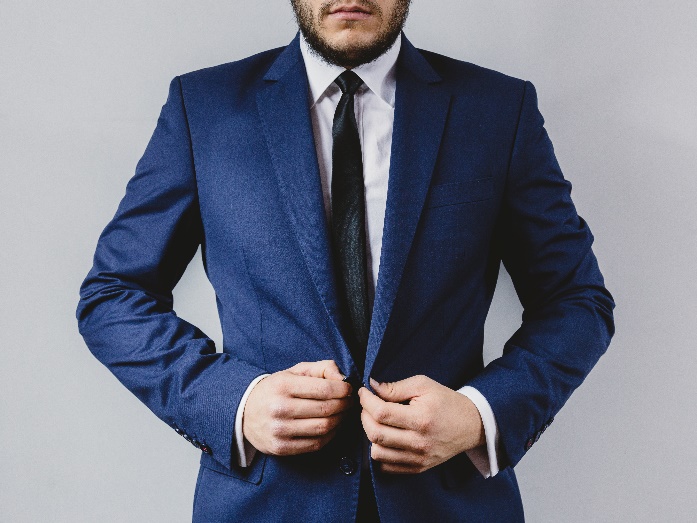 Click to add a subtitle
Get a modern PowerPoint Presentation that is beautifully designed. I hope and I believe t this template will you Time.
THANKS FOR WATCHING
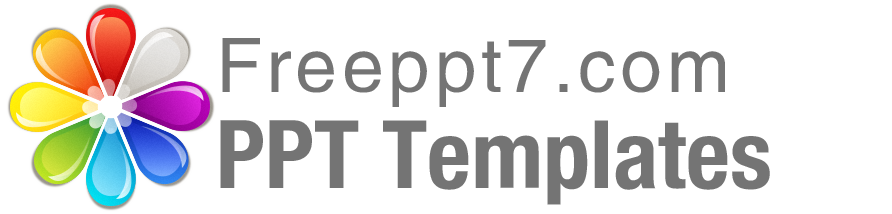 Best PPT templates for free download
https://www.freeppt7.com